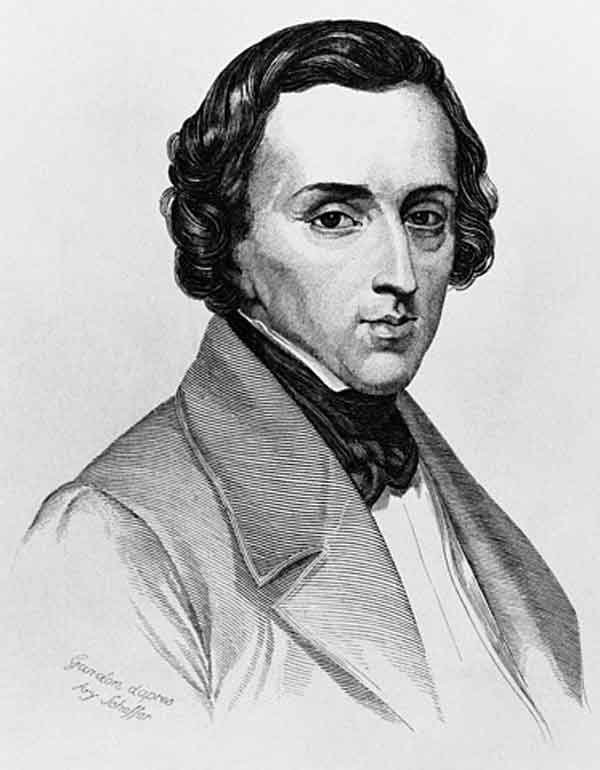 Фредерик Шопен (1810-1849)
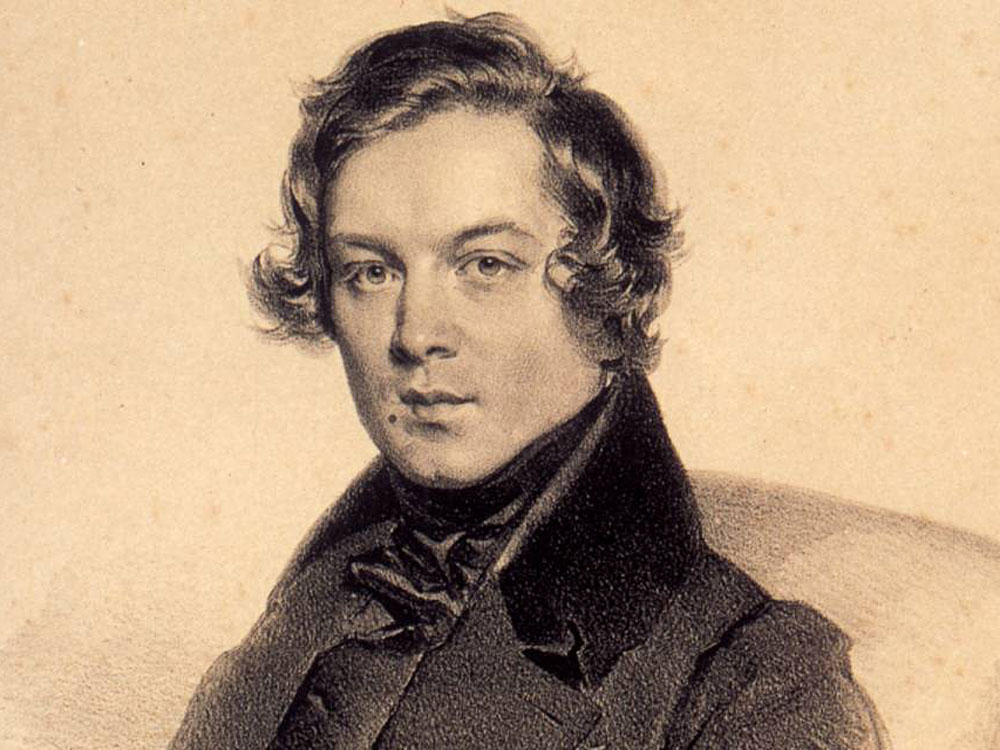 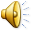 Роберт Шуман (1810-1856)
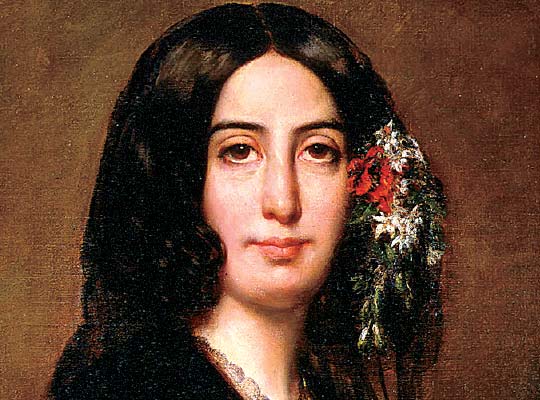 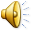 Жорж Санд (1804-1876)
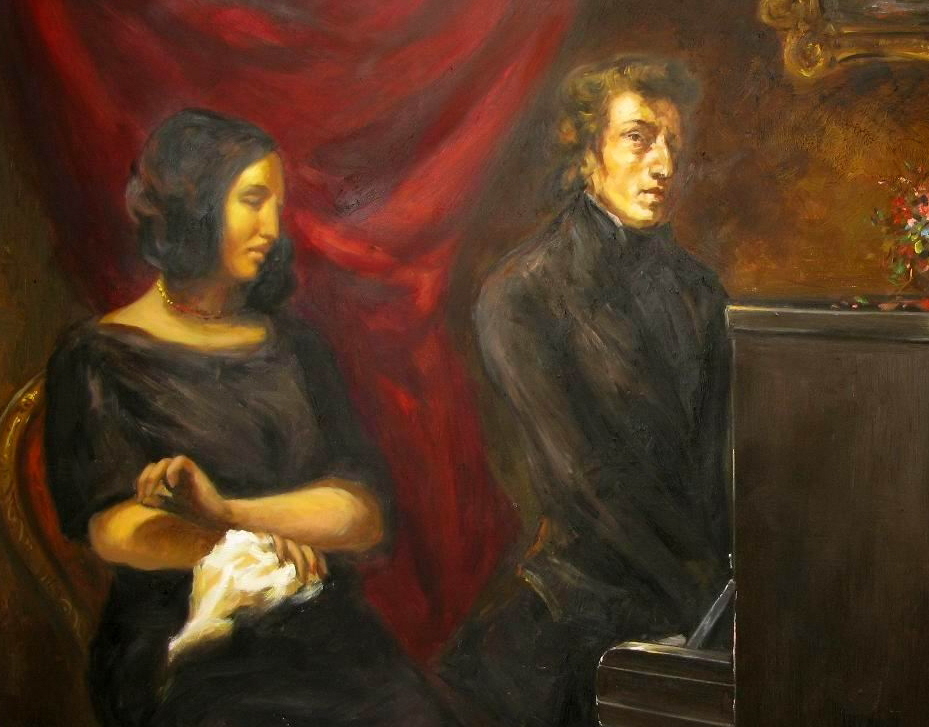 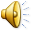 Шопен и Жорж Санд
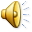 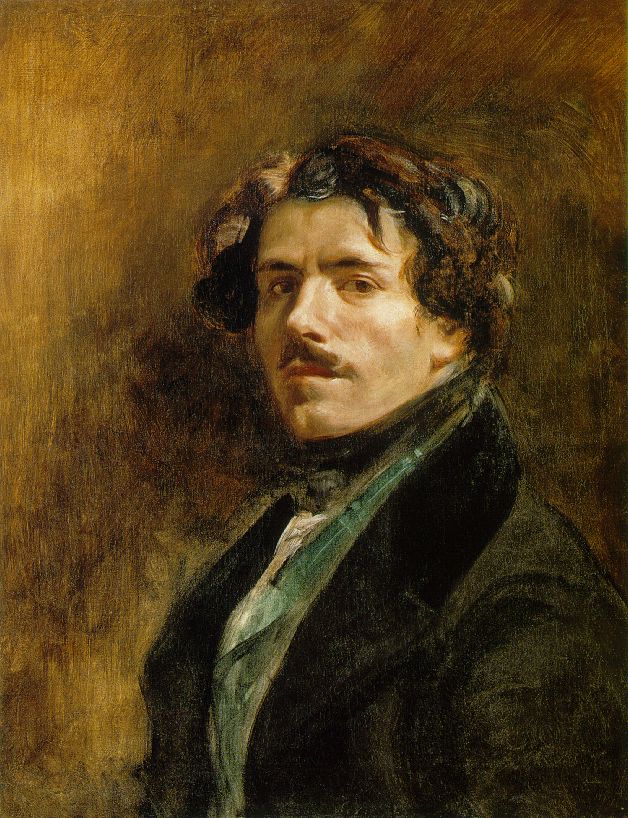 Эжен Делакруа (1798-1863)
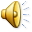 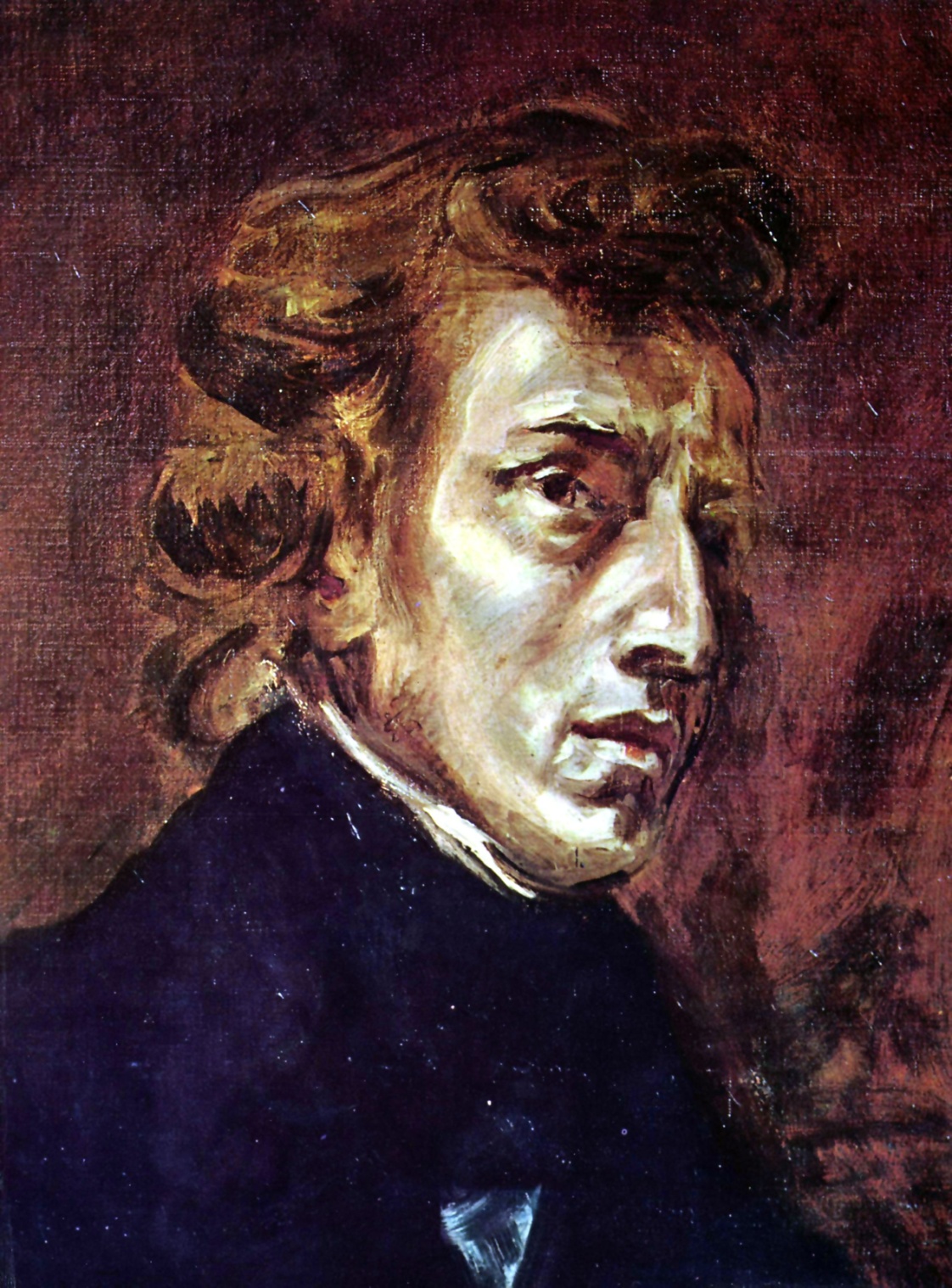 Фредерик Шопен (Делакруа)
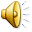 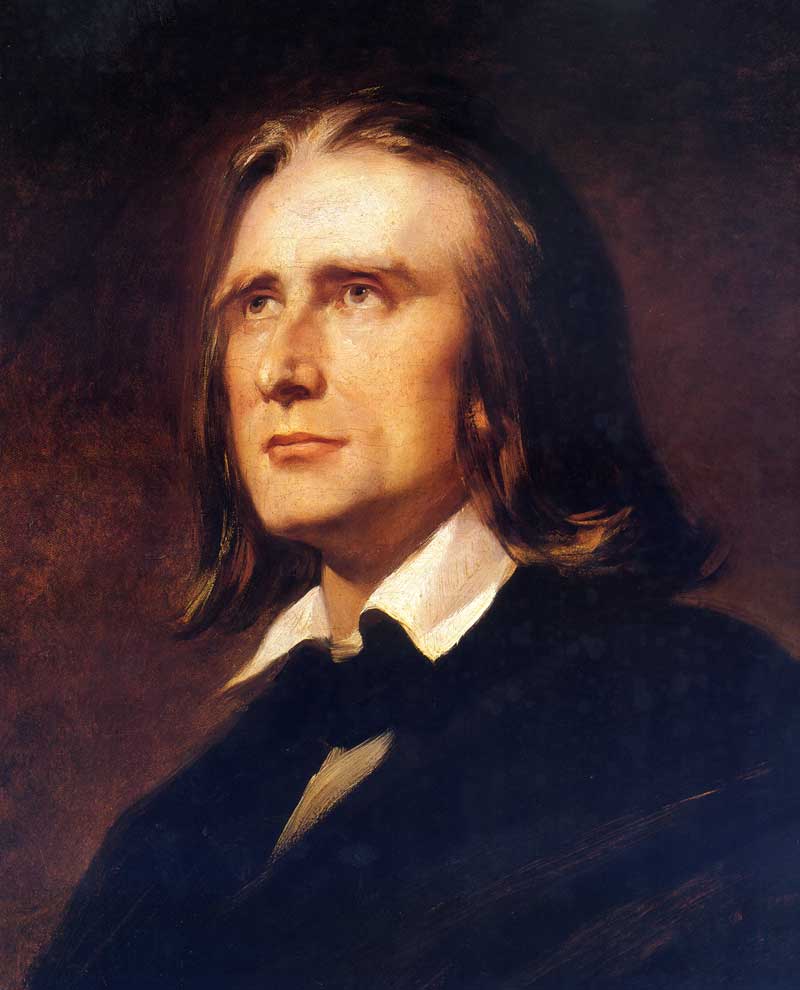 Ференц Лист (1811-1886)